Первый Московский государственный медицинский университет им. И. М. Сеченова.ГКБ им. С. П. Боткина.Московский городской центр эндопротезирования костей и суставов.
Применение технологий 3D печати для планирования сложных случаев первичного и ревизионного эндопротезирования тазобедренного сустава
профессор, д. м. н. Мурылев В. Ю.
к. м. н. Рукин Я. А.
к. м. н. Дженжера Е. 
Дженжера Г. Е.
Нижний Новгород, 08 апреля 2016 года
3D печать в медицине
Более 1800 публикаций в базе данных PubMed

Всего 31 публикация по ортопедии
Ортопедия
Индивидуальные блоки для резекции при эндопротезировании коленного сустава
Замещение различных костей
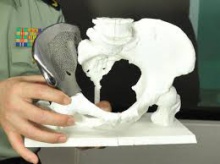 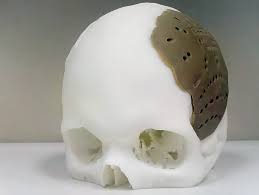 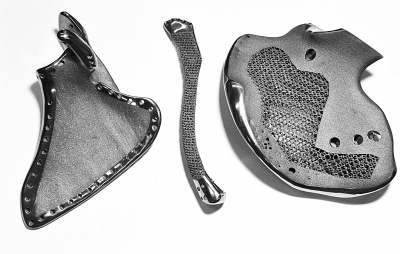 3D импланты для эндопротезирования
3D – печатные стельки
Реконструктивная хирургия таза
Планирование сложных случаев - даже КТ и МРТ не всегда могут дать полноценную картину разрушения тазовой кости
Реконструктивная хирургия таза
Операционная – не место для импровизации (M. Muller)
Предоперационное планирование – залог успешной операции
Этапы изготовления импланта или модели
Программное обеспечение
обеспечить взаимодействие хирургов и конструкторов в удаленном доступе
создать 3D модель элементов скелета реальной формы, размеров и положения в пространстве (колено, позвоночник) по данным КТ или МРТ
создать твердотельную модель анатомических структур в функциональном положении (сгибание, разгибание и т.п.)
Программы для сегментирования Dicom файла и создания 3D модели:
Mimics Innovation Suite, Materialise 
3Dslicer
3D Doctor
DeVIDE
Geomagic Freeform
Mipav 
и прочие
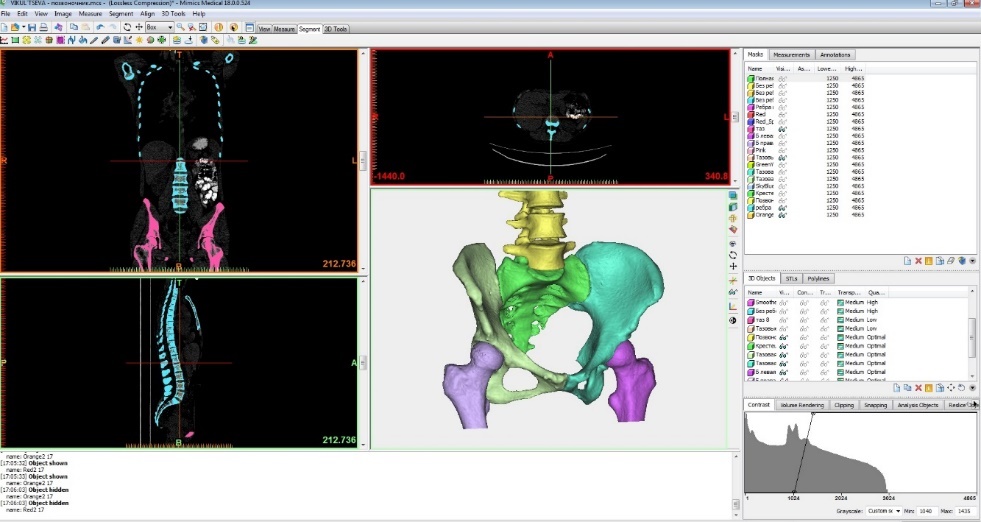 3D принтеры
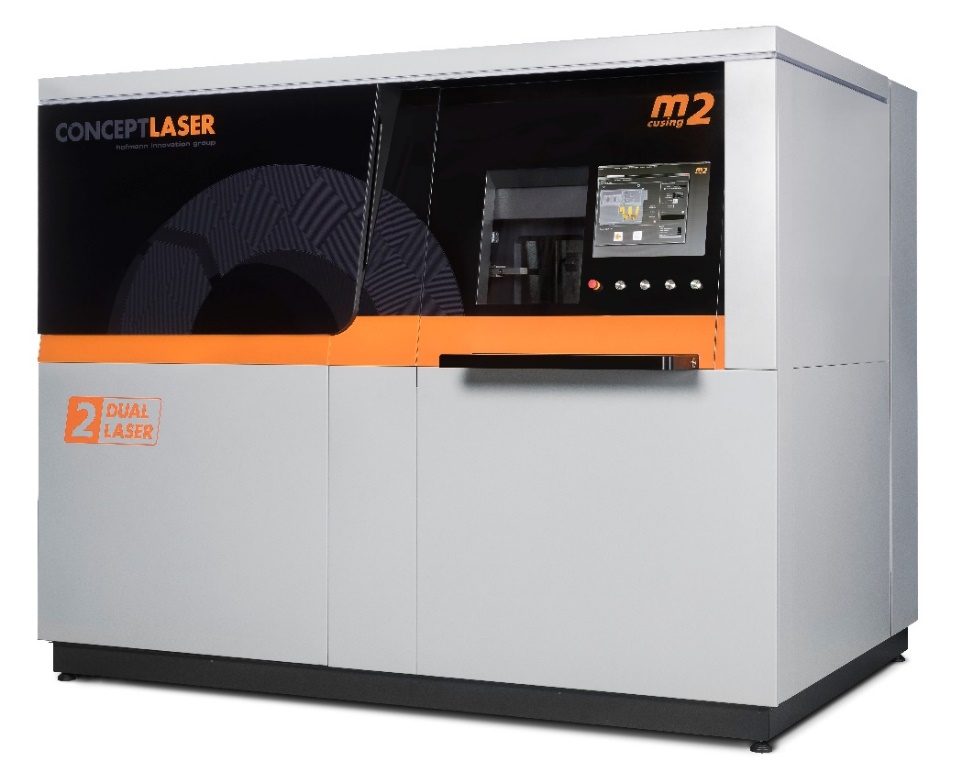 Титан – 3D принтер Concept Laser M2 Cusing, 2015 года выпуска (Германия)
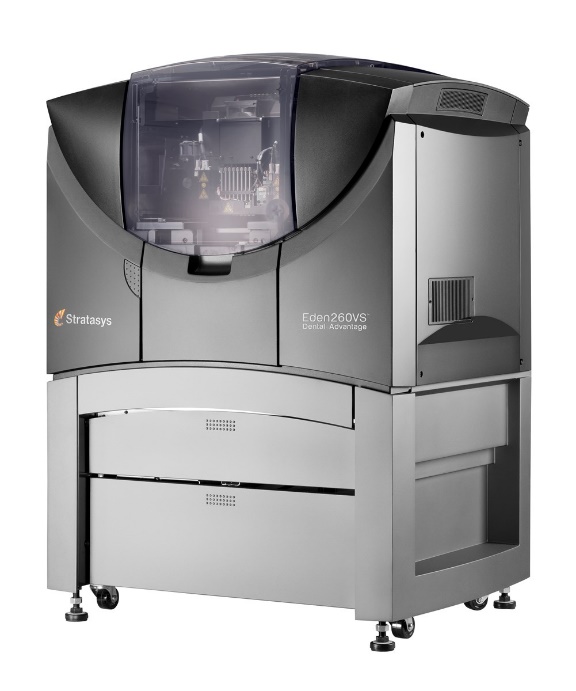 Пластик – 3D принтер Objet Eden260VS Dental Advantage, 2015 года выпуска
Планирование с печатью 3D модели
Гипсовые 3D модели
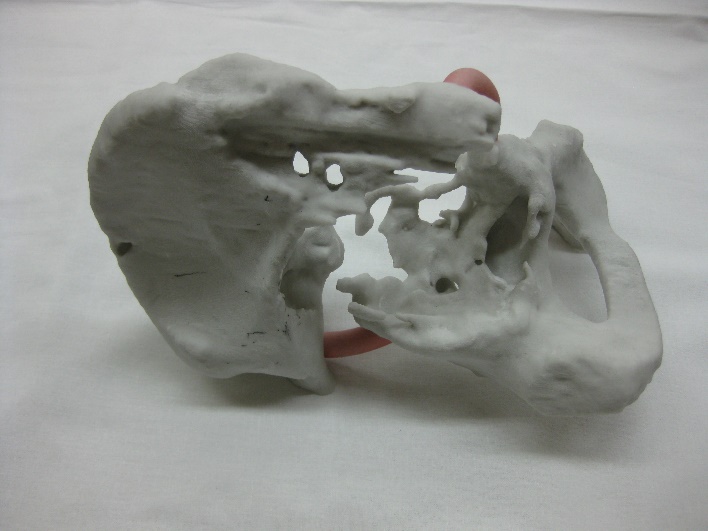 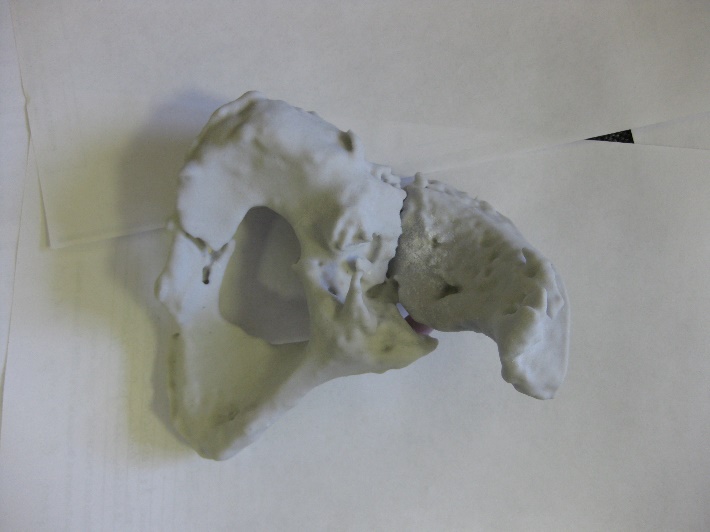 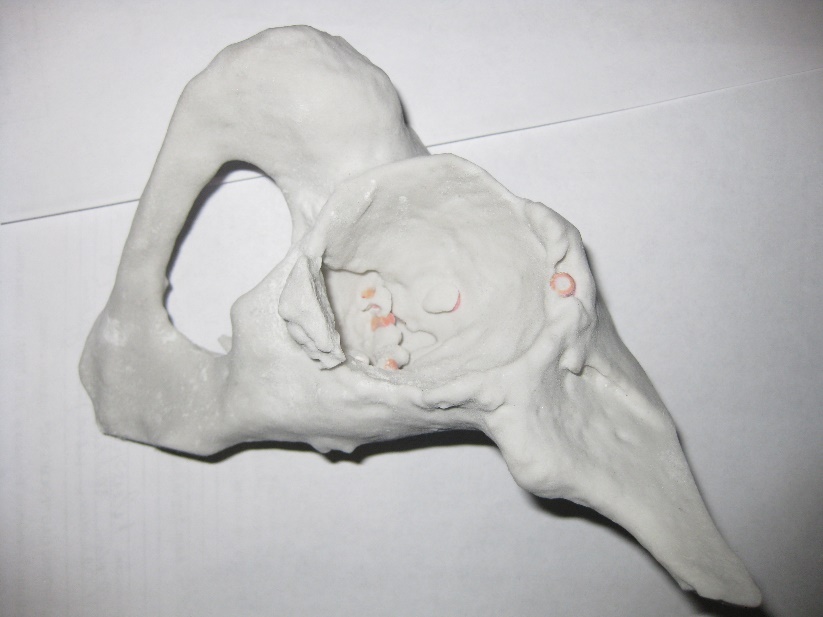 Пациентка Х. Л. А., 53 года
Пациентка Х. Л. А., 53 года
Пациентка Х. Л. А., 53 года
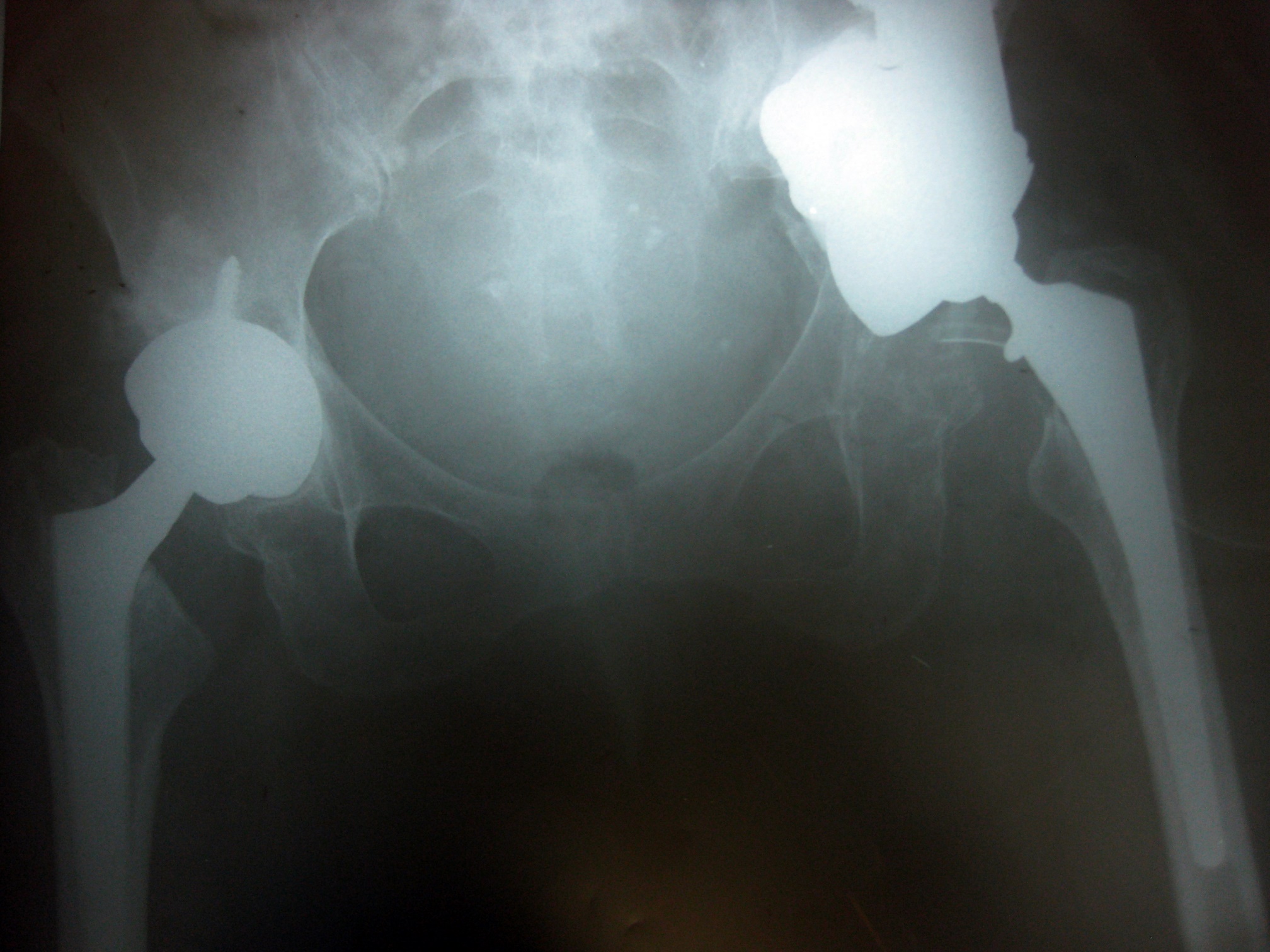 Пациент Р. E. A., 37 лет
Пациент Р. Е. А.
Сегментация изображения
Компьютерная модель
Гипсовая модель
Полимерная модель импланта
Имплант
Пациент Р., после операции
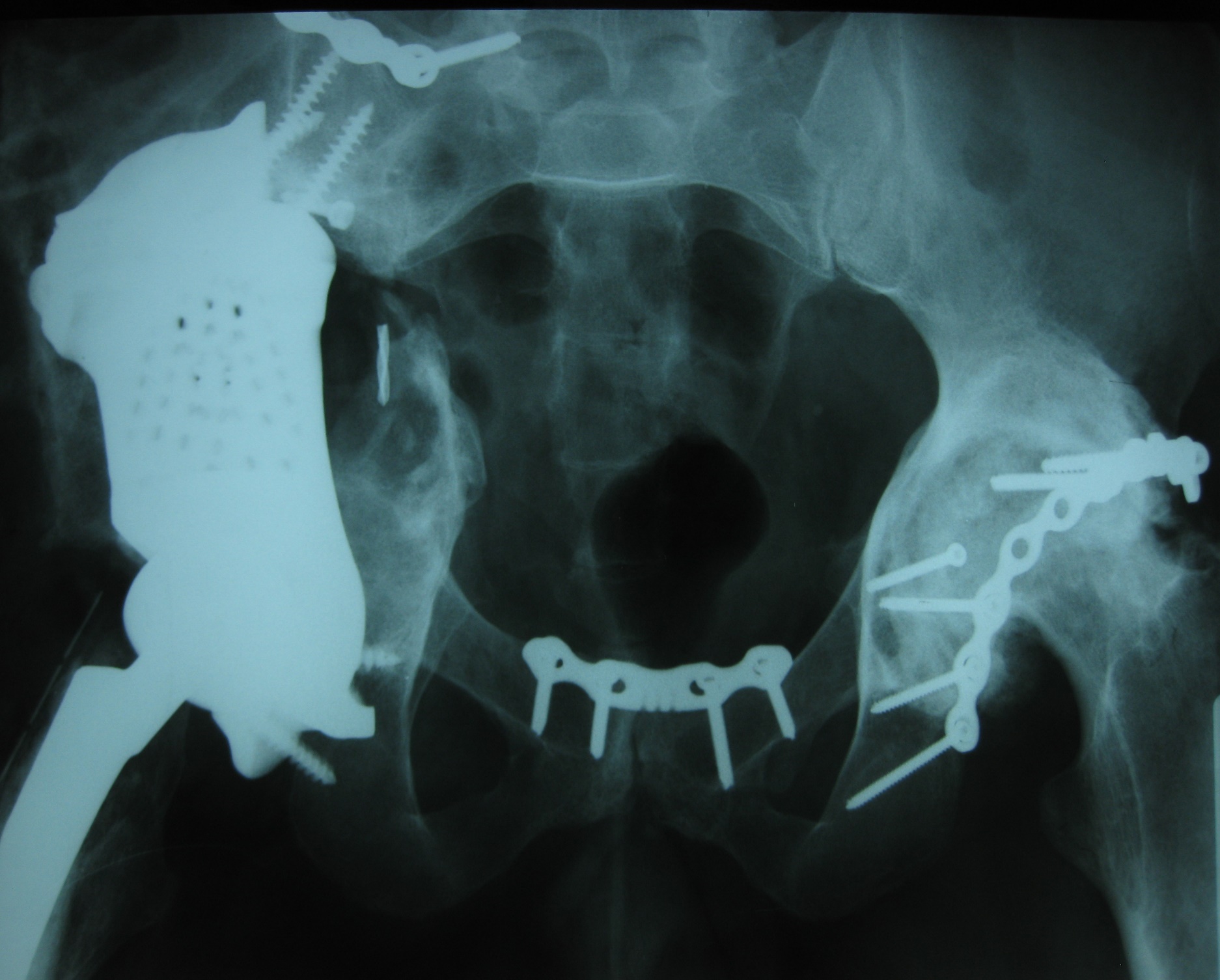 Выводы
1.	Печать точной 3D модели вертлужной впадины со всеми костными дефектами позволяет эффективно и точно спланировать реконструкцию и избежать потери интраоперационного времени.
Недостатком является высокая стоимость печати имплантов и моделей.
Дальнейшие разработки помогут решению вопроса лечения тяжелых пациентов с грубыми дефектами вертлужной впадины.
СПАСИБО ЗА ВНИМАНИЕ
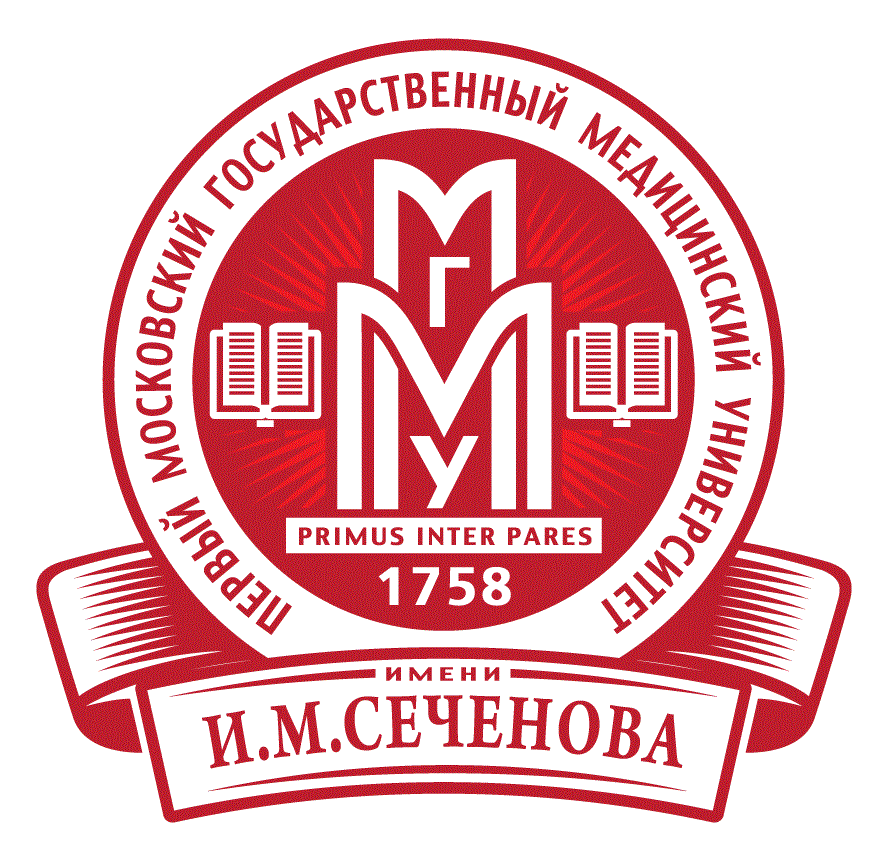 congress@travma.moscow
yar.rukin@gmail.com